Developmentally Appropriate Curriculum: Best Practices in Early Childhood Education
Seventh Edition
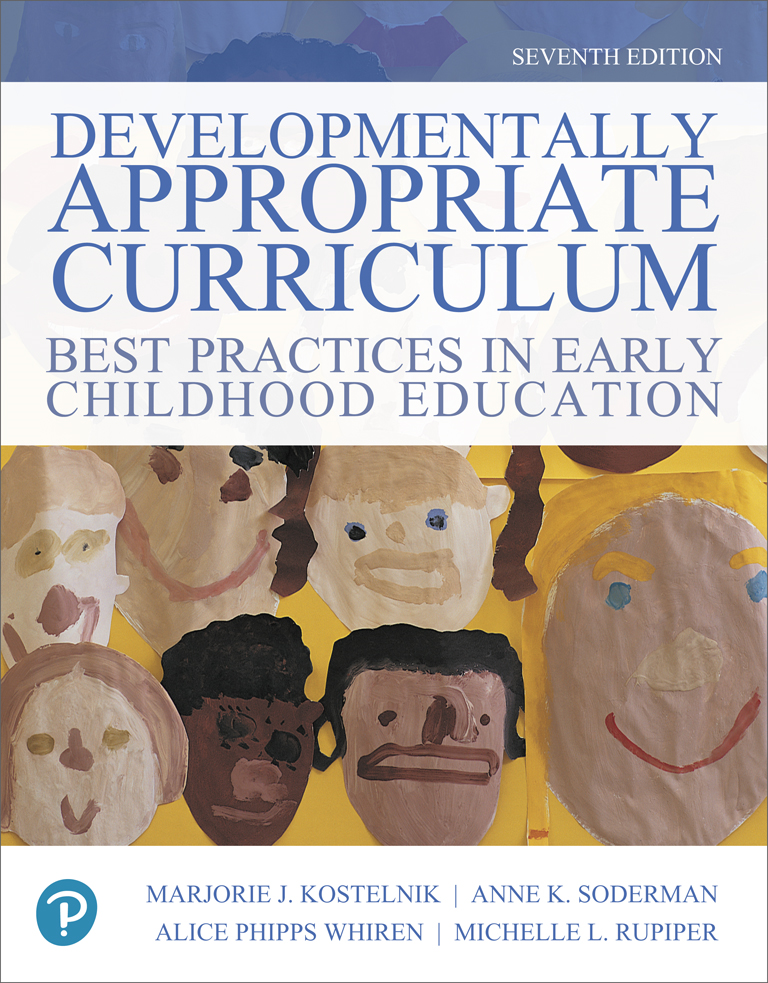 Chapter 11
The Cognitive Domain
Copyright © 2019, 2015, 2011 Pearson Education, Inc. All Rights Reserved
[Speaker Notes: If this PowerPoint presentation contains mathematical equations, you may need to check that your computer has the following installed:
1) MathType Plugin
2) Math Player (free versions available)
3) NVDA Reader (free versions available)]
Learning Objectives
11.1 Explain how current neuroscience discoveries about the brain contribute to our understanding of children’s cognitive development.
11.2 Describe the components that make up a fundamental knowledge base for children’s cognitive development.
11.3 Describe the importance of S T E M education in the early years.
11.4 Implement developmentally appropriate curriculum and instruction in the cognitive domain.
The Neuroscience of Cognitive Development
Formation of neural connections
Pruning
Myelination
Gender differences
Peak learning times
Challenges to Optimal Cognitive Development
Genetic influences
Traumatic and chaotic environments
Deprivation of stimulating experience
Developmentally inappropriate practices
Theories of Cognitive Development
Piagetian theory
Cognitive theory
Information-processing theory
Gardner’s multiple intelligences
Acquisition of a Fundamental Knowledge Base for Cognitive Development
Physical knowledge
Logical–mathematical knowledge
Representational knowledge
Social–conventional knowledge
Metacognitive knowledge
Roles of Effective Early Childhood Educators
Facilitating
Serving as a learning guide
Transferring social–conventional knowledge
Providing meaningful, useful, and engaging experiences in problem solving
The Importance of S T E M Education
High-quality early childhood education must pay attention to science, technology, engineering, and mathematics (S T E M)
Should start early to maximize benefits
To have an activity qualify as a S T E M activity, there must be an integration of two or more S T E M components
The Young Child as Scientist
Inaccurate early thinking
Basic skills for lifelong “sciencing”
Debriefing after activities
Scaffolding conceptual development
Age appropriateness of science concepts
Research prior to introducing concepts to children
Teaching Scientific Inquiry
It is the effective and systematic observation of:
Objects and materials
Position and motion of objects
Characteristics of organisms and their life cycles
Ways in which organisms and environments interact
Advancing Children’s Inquiry Skills (1 of 2)
Model observation
Offer tools
Generate active thinking
Structure opportunities for practice
Use Socratic questioning
Advancing Children’s Inquiry Skills (2 of 2)
Provide information through experience
Provide a safe environment for investigation
Guide analysis of findings
Encourage connections among science, technology, engineering, mathematics, and the real world
The Young Child as Mathematician
Using children’s literature
Creating flexible thinking
Respecting diversity
Race
Ethnicity
Social class
Gender
Out-of-school experiences
Learning styles
Crucial Factors in Developing Critical Thinkers and Problem Solvers
How you arrange the environment
The opportunities you present for real problem solving
The methods you model
The way in which you allow children to use materials and to work
Five Principles of Counting
One-to-one principle
Stable order principle
Cardinality principle
Abstraction principle
Order-irrelevance principle
Math Vocabulary
Words that describe positions in space
Words that describe amounts
Words that describe size
Words that name shapes or parts of a shape
Comparative vocabulary
Speed vocabulary
N C T M, N A E Y C, and C C S S Standards: What Should They Be Learning?
To value mathematics
To become confident in their ability to perform mathematics
To become mathematical problem-solvers
To communicate mathematically
To reason mathematically
Copyright
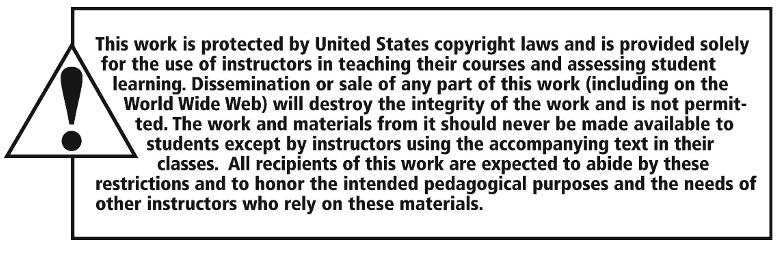